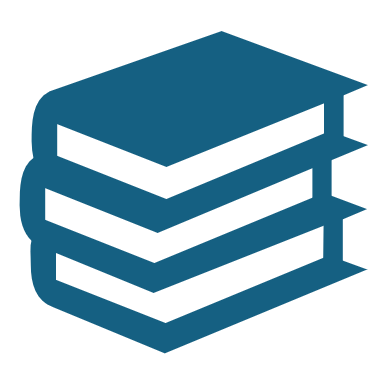 Revision for theories and debates
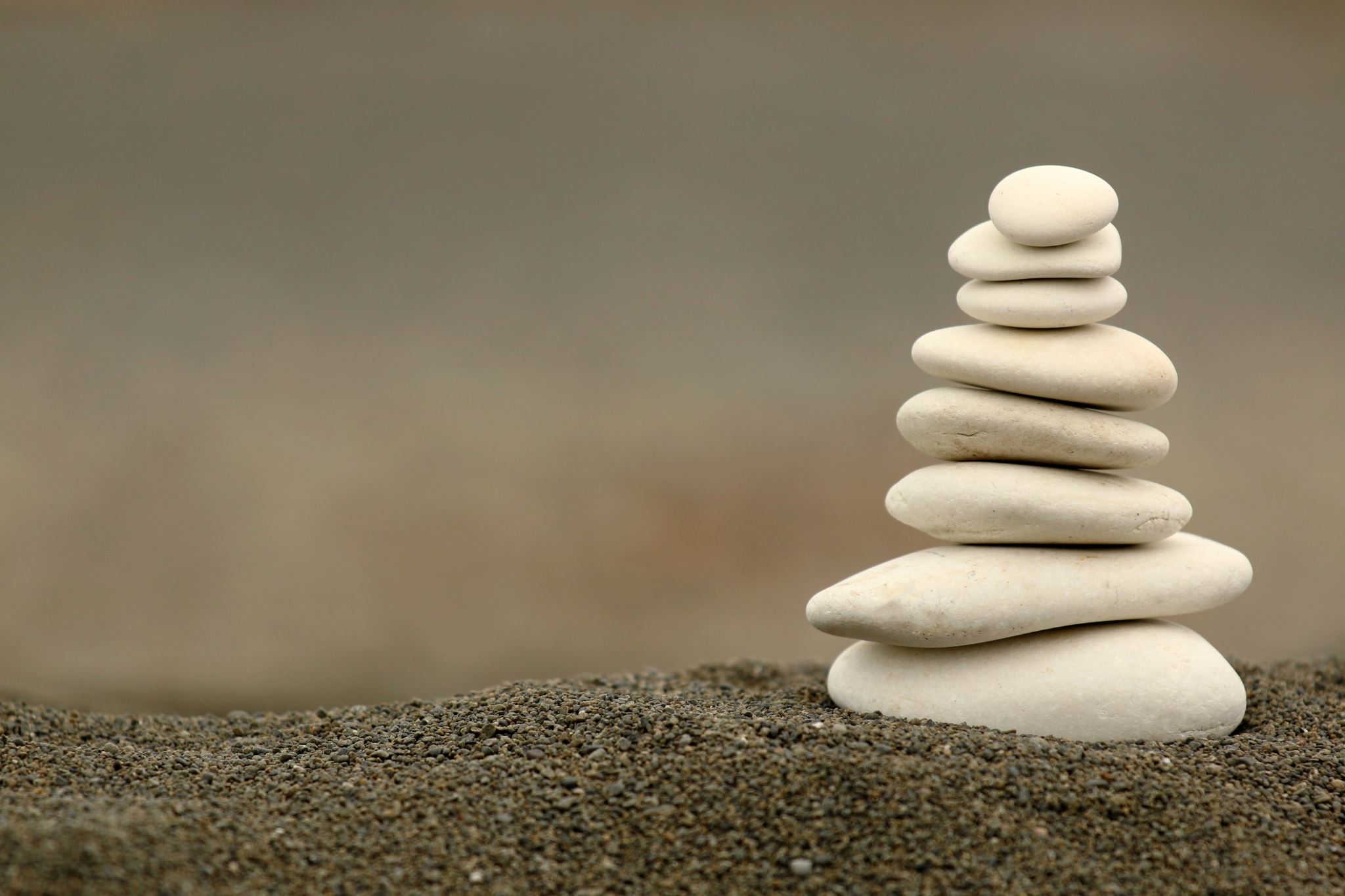 Theories are…..
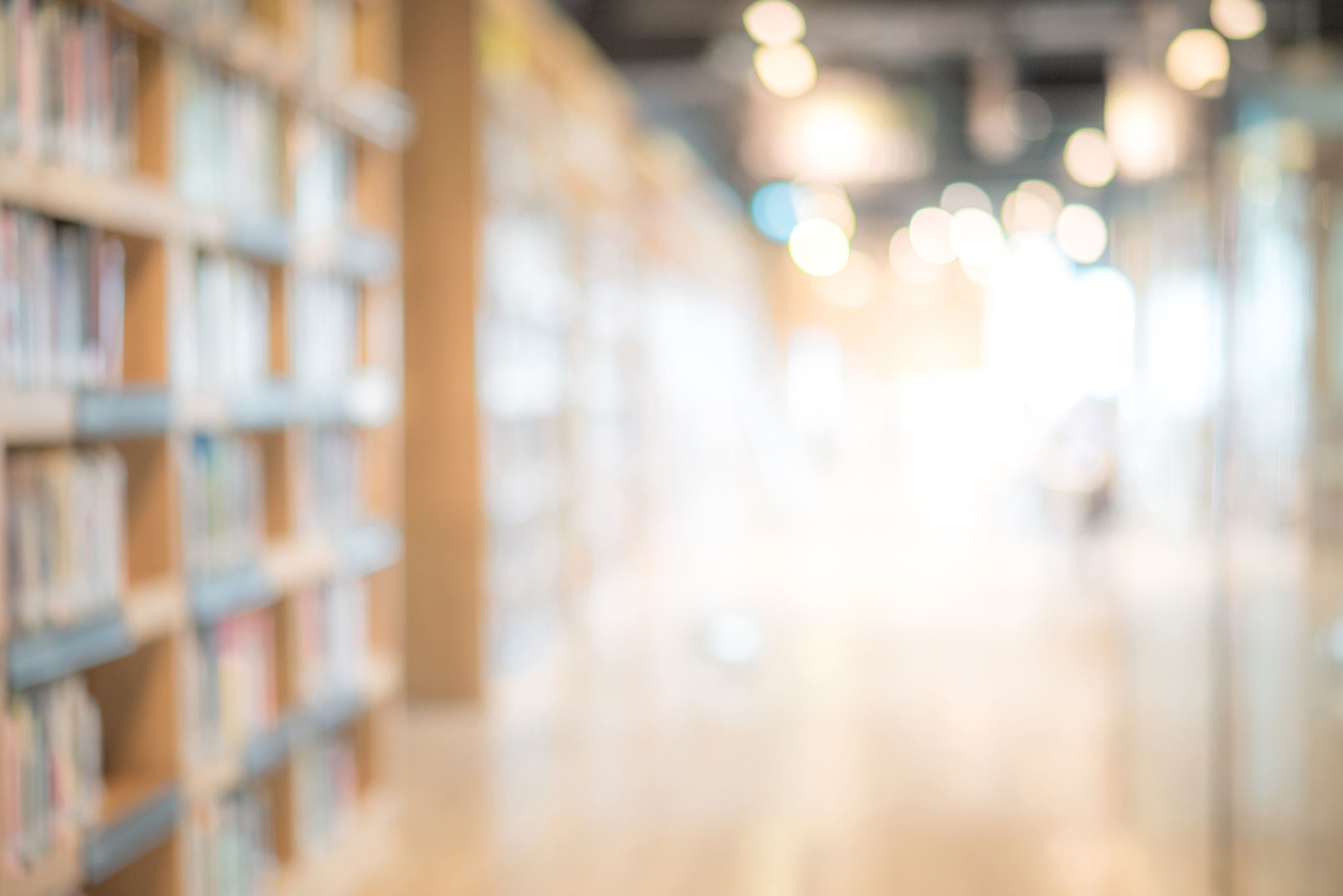 Debates are….
Is sociology a science?

Durkheim, Weber, Glaser & Strauss, Atkinson
Different views of the natural sciences, eg Popper, Kuhn, realism, and implications for sociology’s scientific status.
Popper, Kuhn, Keat & Urry

Why are certain methods chosen? 
eg positivism and quantitative data, interpretivism and qualitative data.
Durkheim, Atkinson, Jack Douglas


Are sociologists objective or do values come in? 
Comte, Durkheim, Marx, Weber, Becker, Gouldner
Different views of whether sociology can and should be objective or value free, eg classical sociology, value neutrality and committed sociology; relativism.
 
Should sociologists be involved in social policy? 
The difference between social problems and sociological problems; perspectives on social policy and on the role of sociology in relation to policy.
Worsley, Comte, Durkheim, Marx, Murray
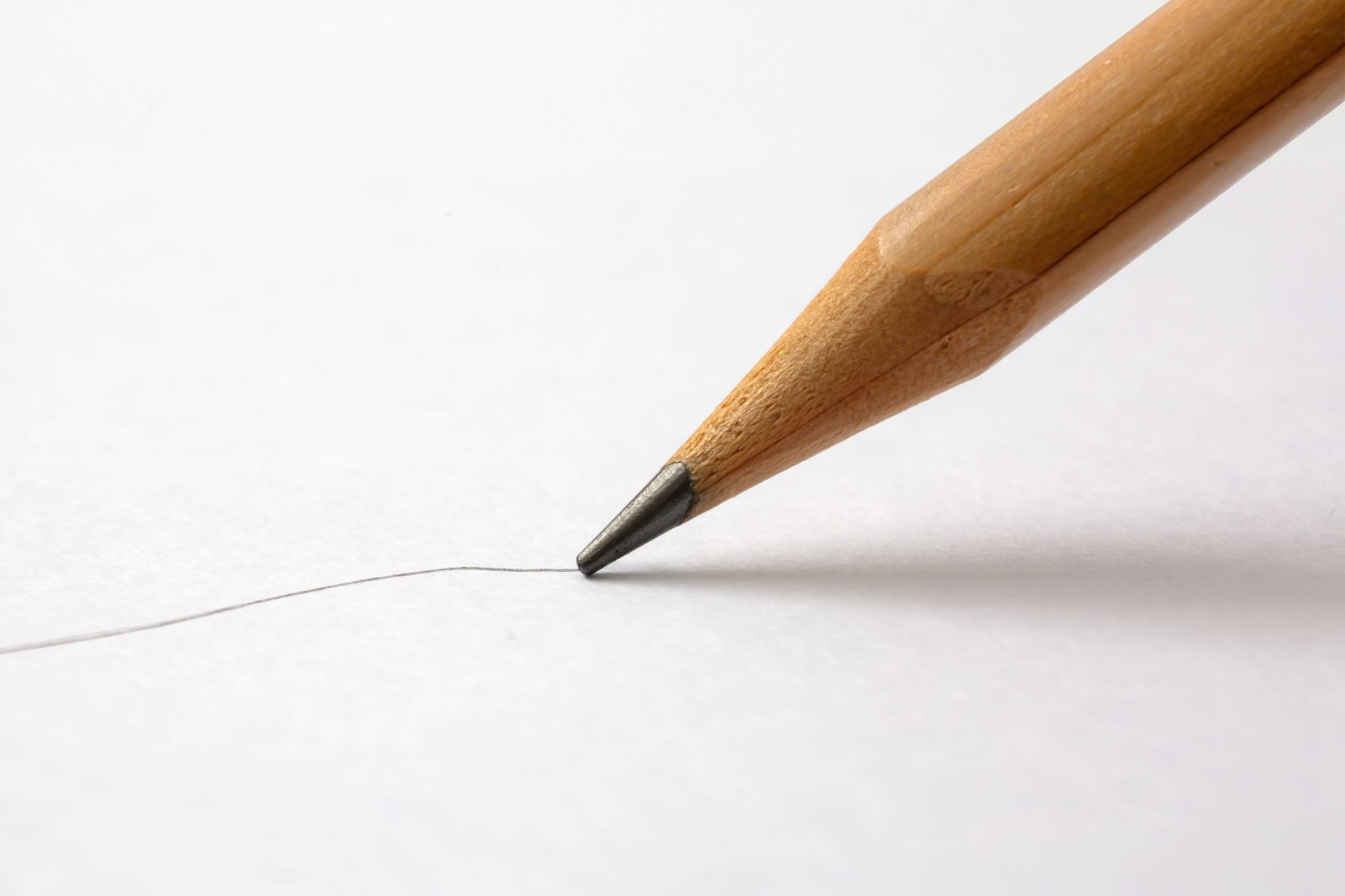 These could be
10 marker on paper 1 or paper 3 

Or 20 marker on paper 3 with item
Applying material from the text above and your knowledge, evaluate the usefulness of social action theories in explaining human behaviour.
Applying material from the text above and your knowledge, evaluate the view that theoretical factors are the most important influence on a sociologist's choice of research method.
Applying material from the text above and your knowledge, evaluate the view that society today should be described as postmodern.
Applying material from the text above and your knowledge, evaluate the contribution of Marxist approaches to understanding today's society.
Applying material from the text above and your knowledge, evaluate the advantages of using structured interviews in sociological research.
Applying material from the text above and your knowledge, evaluate the view that conflict approaches are more useful than consensus approaches to our understanding of society.
Applying material from the text above and your knowledge, evaluate the usefulness of interpretivist approaches to our understanding of society.
Can you tell me the question…..?